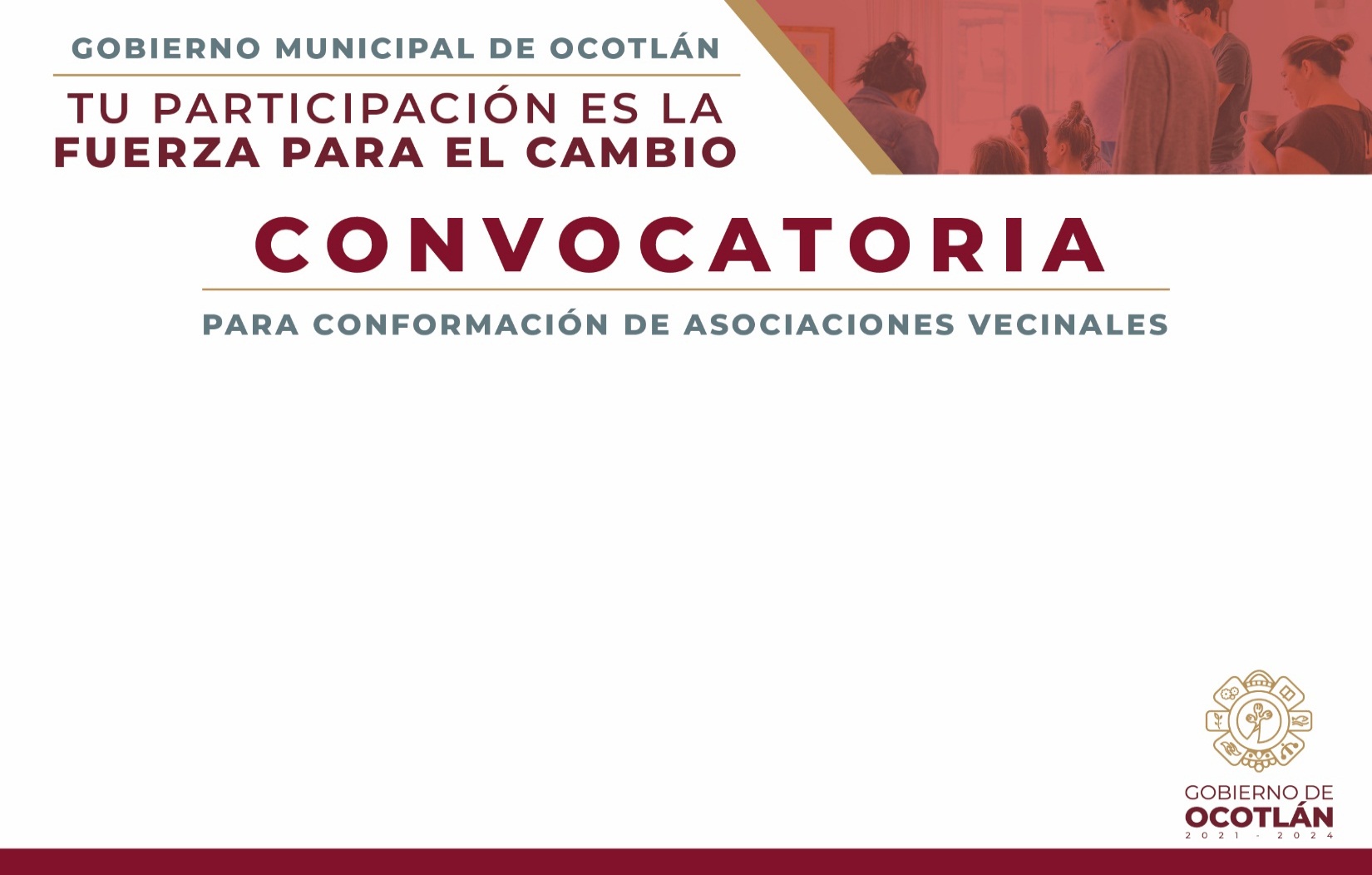 A los vecinos de la Col. Emiliano Zapata -Zula  se les invita a participar a la conformación de la Asociación Vecinal que se llevara a cabo el día Jueves 13 de Enero a las 17:00 pm. En la Telesecundaria Emiliano Zapata, de conformidad a lo estipulado en el Art. 123 Frac. III de la Ley de Gobierno Municipal del Estado 
de Jalisco.
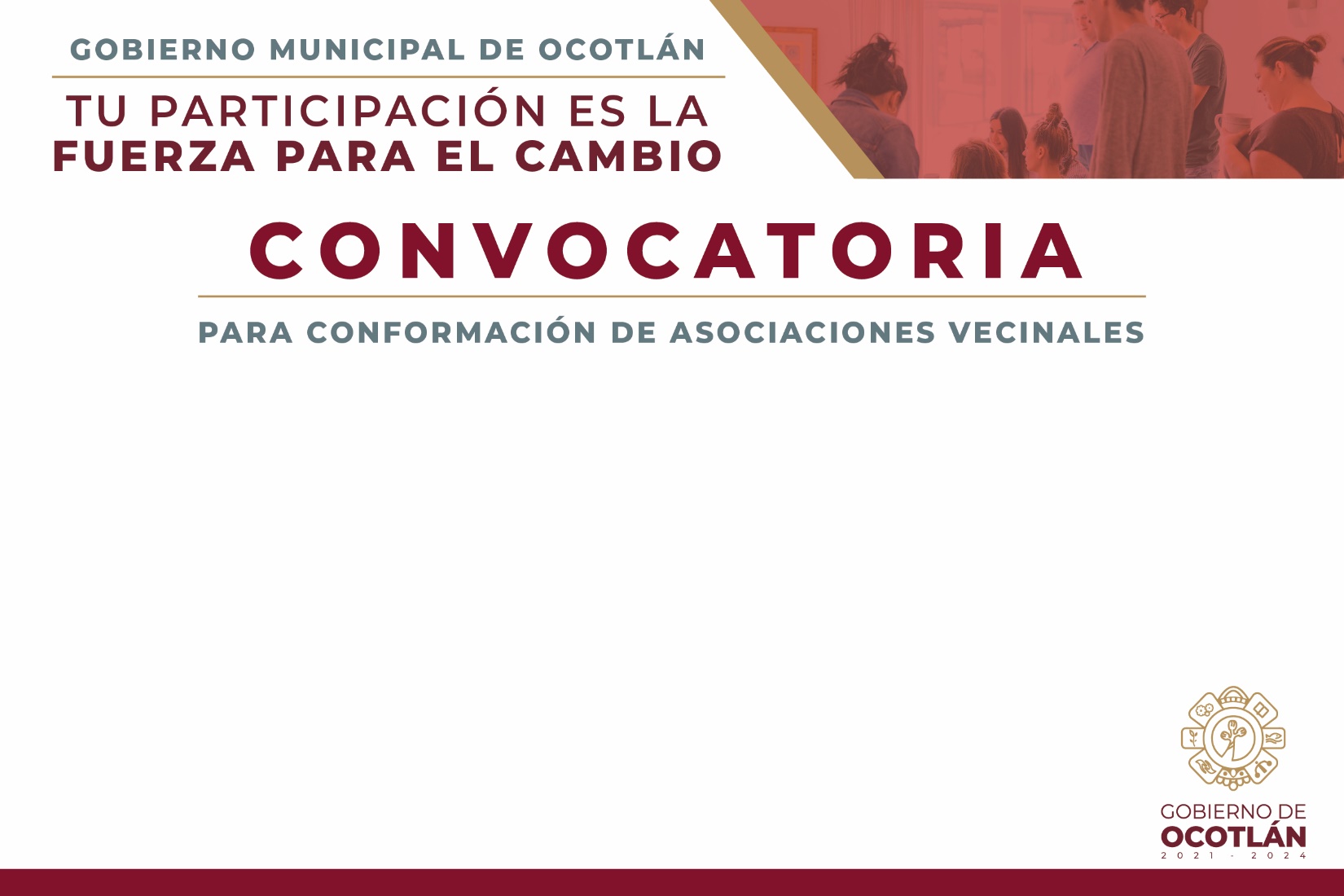 A los vecinos de la Col. Emiliano Zapata – Zula se les invita a participar a la conformación de la Asociación Vecinal que se llevara a cabo el día Jueves 13 de Enero a las 17:00 pm. En la Telesecundaria Emiliano Zapata, de conformidad a lo estipulado en el Art. 123 Frac. III de la Ley de Gobierno Municipal del Estado 
de Jalisco.